SAB/STAR Ocean Brief
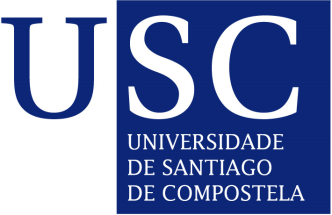 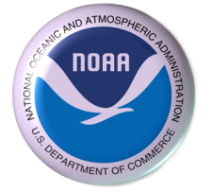 Jun 1st  2010
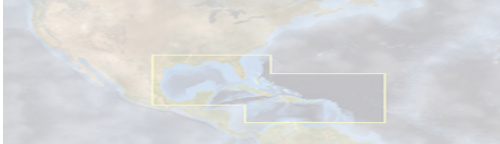 OIL SPILL REPORT.
Caribbean and Gulf of Mexico Regional Node
Joaquin Angel Triñanes
University of Santiago de Compostela
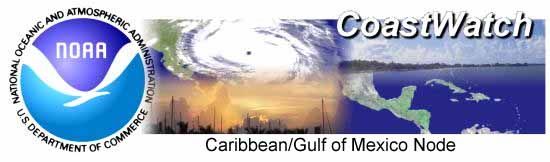 AQUA/MERIS 3D Chlor + Geostrophic currents
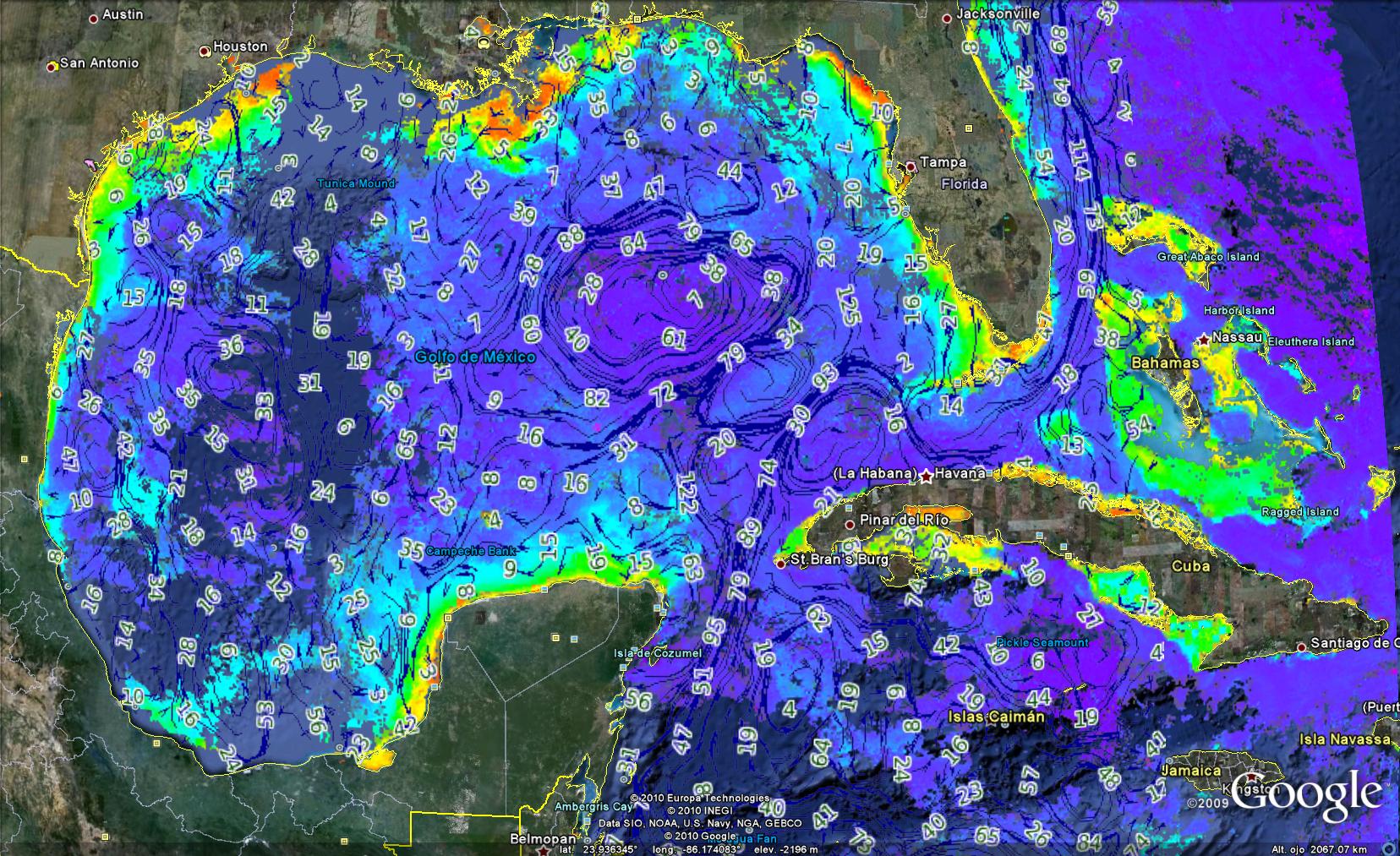 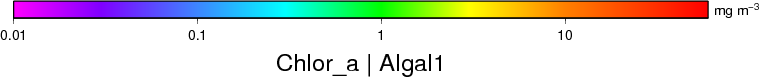 2
Jun 1st, 2010
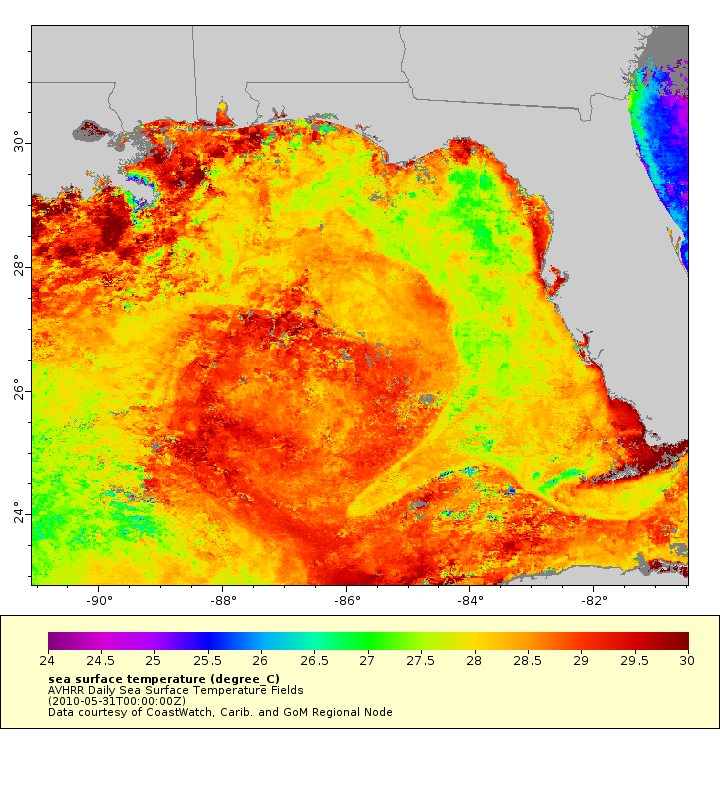 AVHRR SST
3
Jun 1st, 2010
Drifters
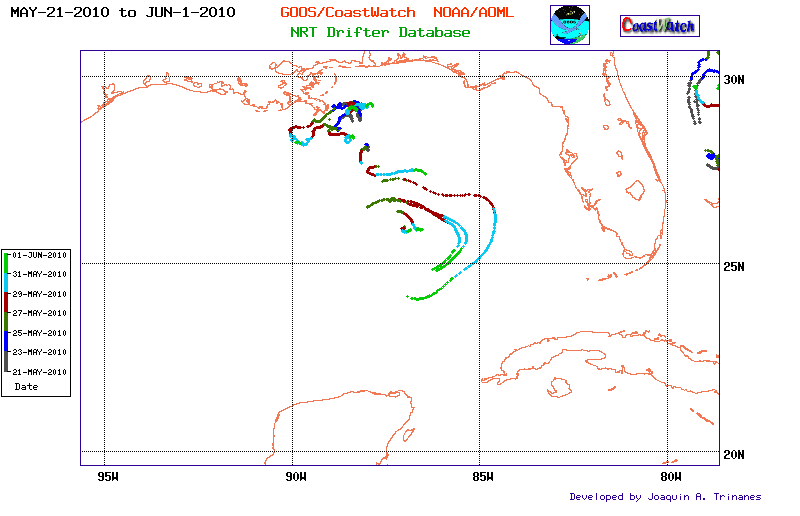 4
Jun 1st, 2010
Drifters+SST
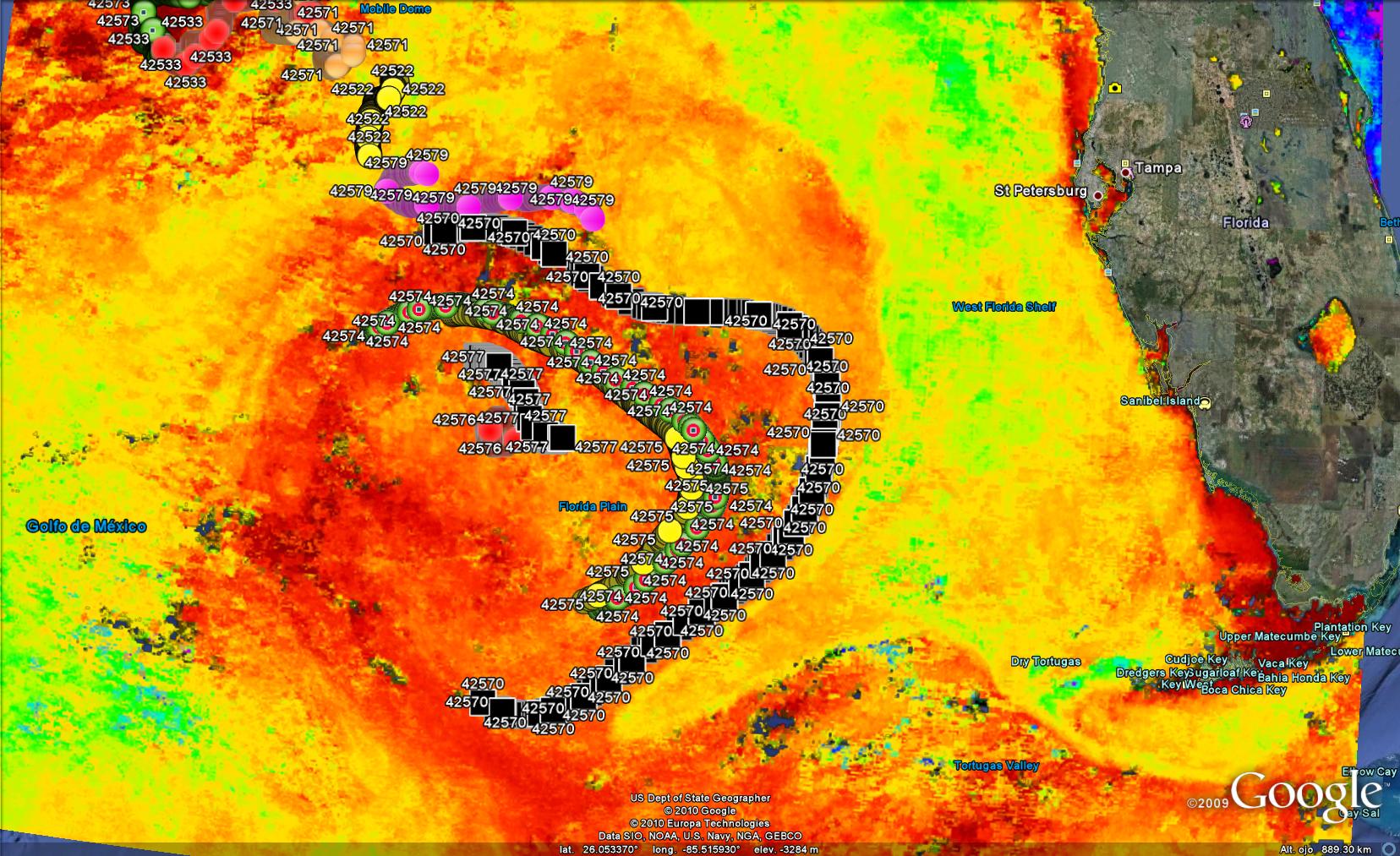 5
Jun 1st, 2010
MERIS (May 31st 2010)
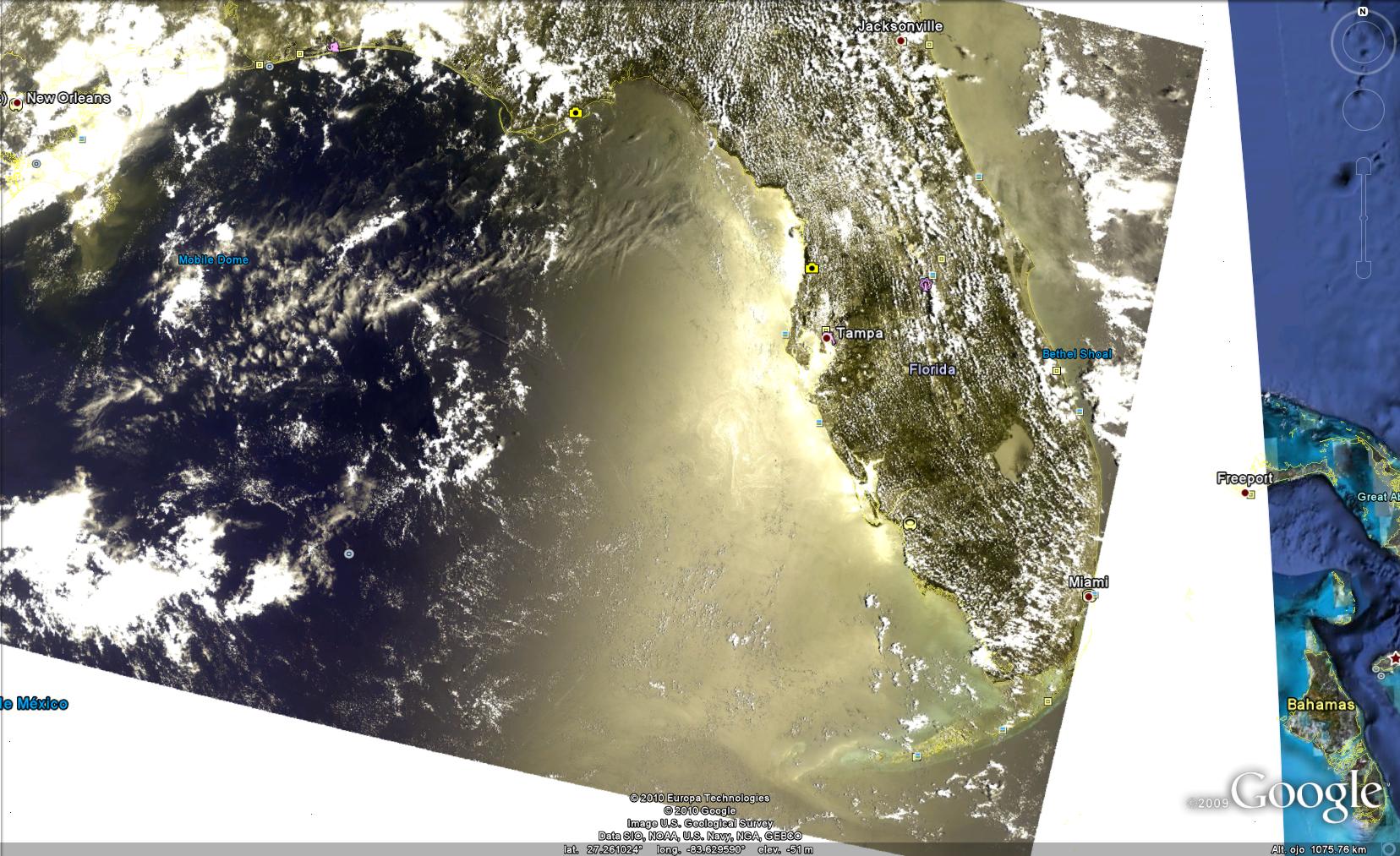 6
Jun 1st, 2010
Oil Slicks?
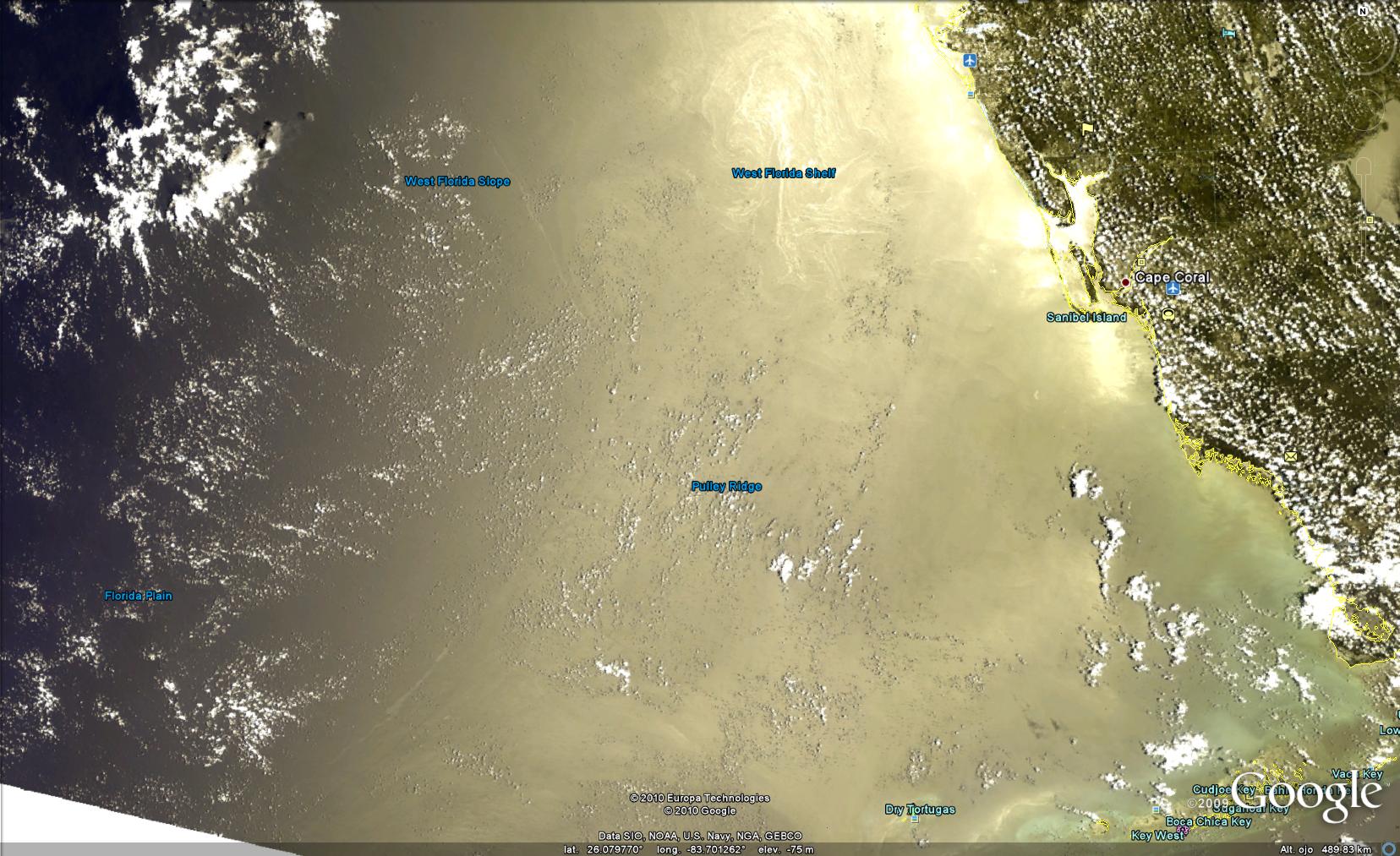 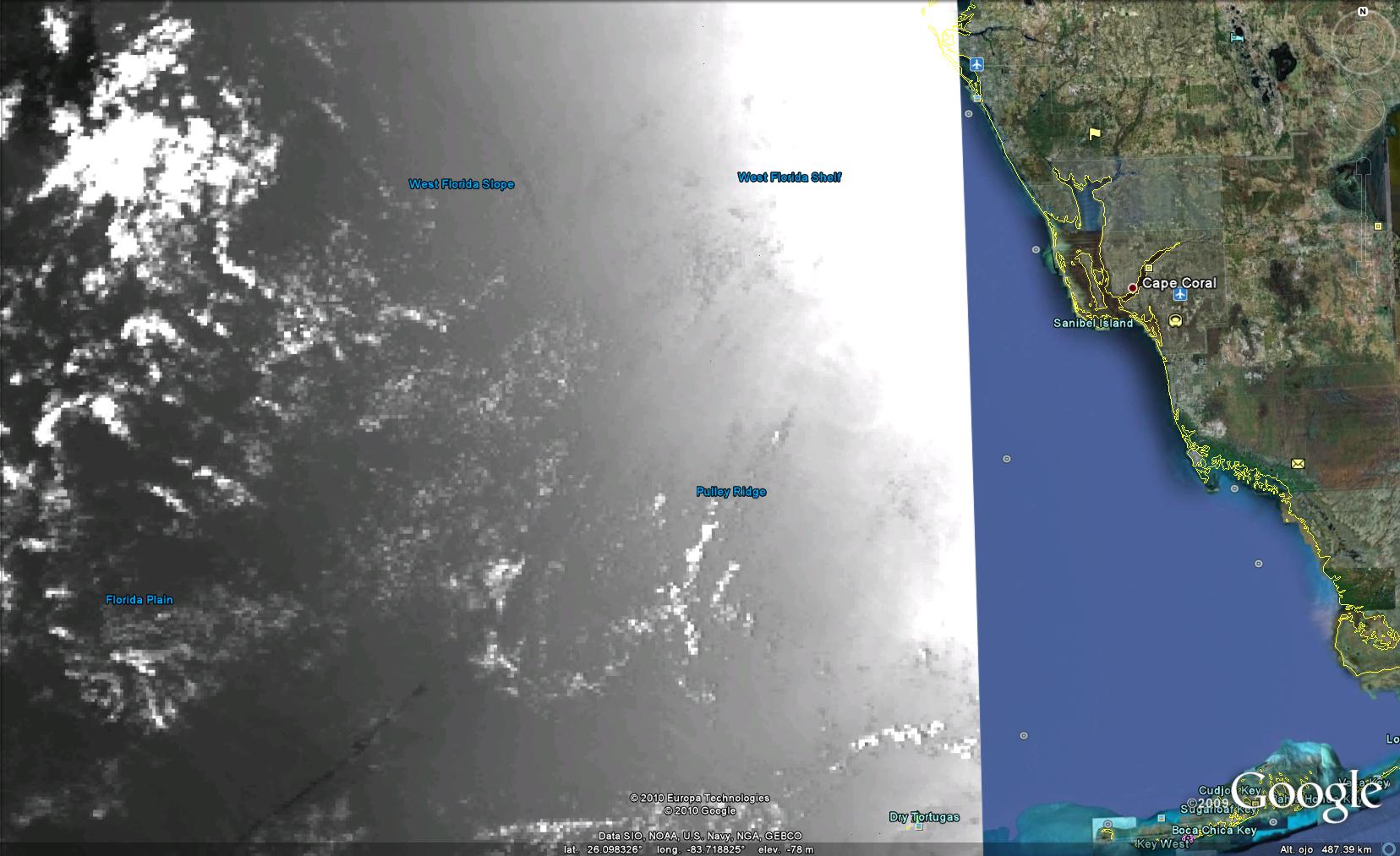 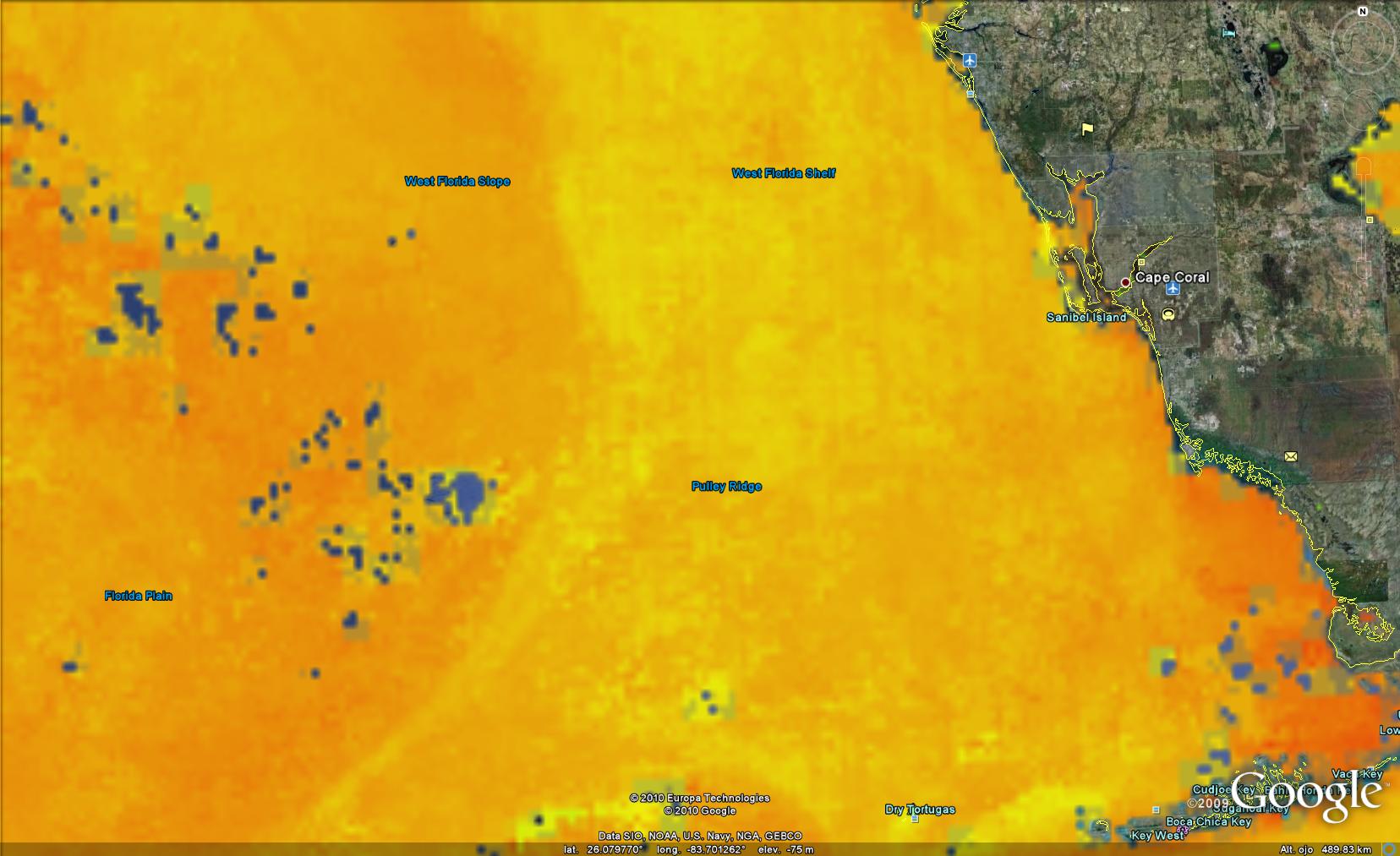 7
Jun 1st, 2010
MERIS&TERRA May 31st 2010
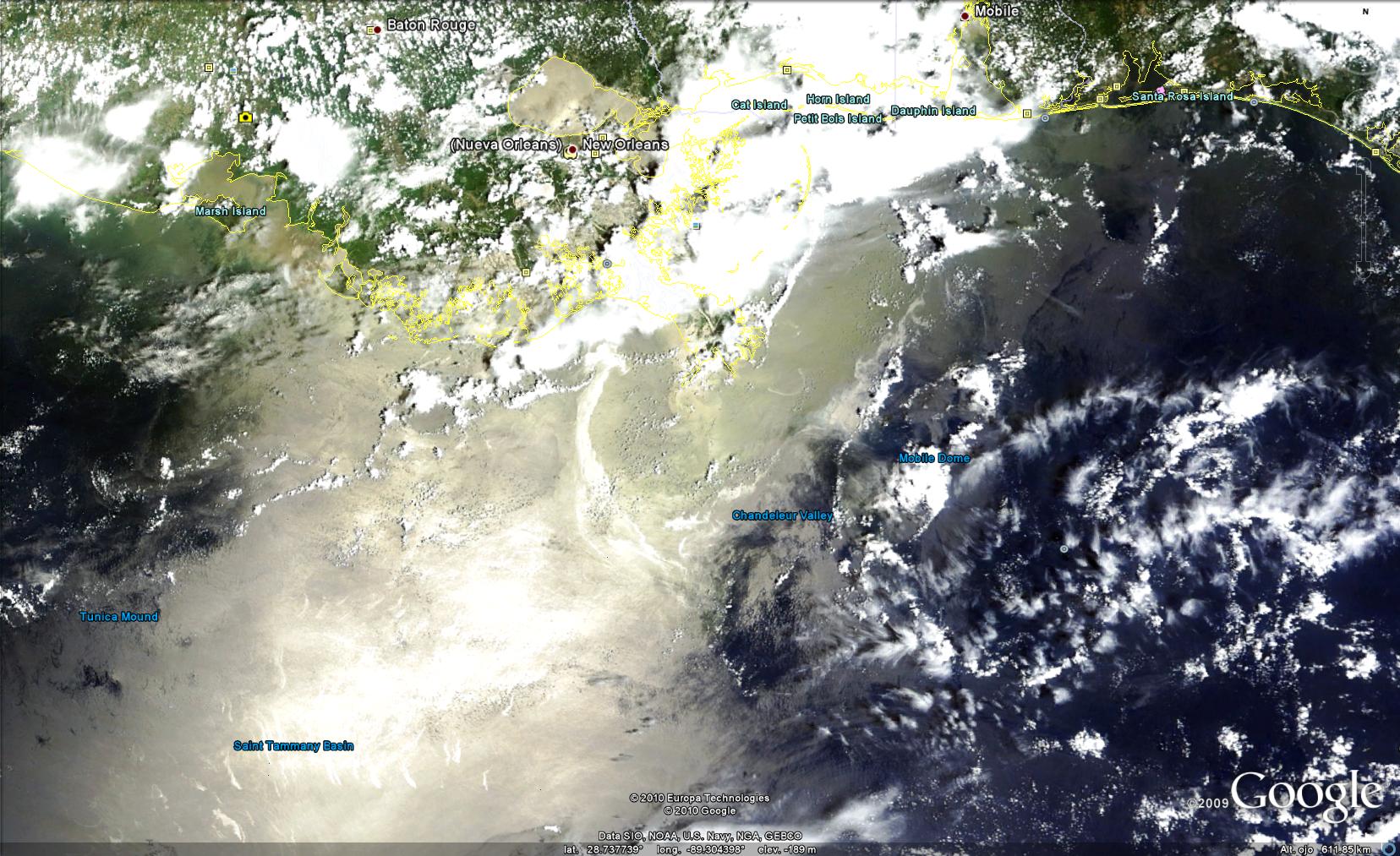 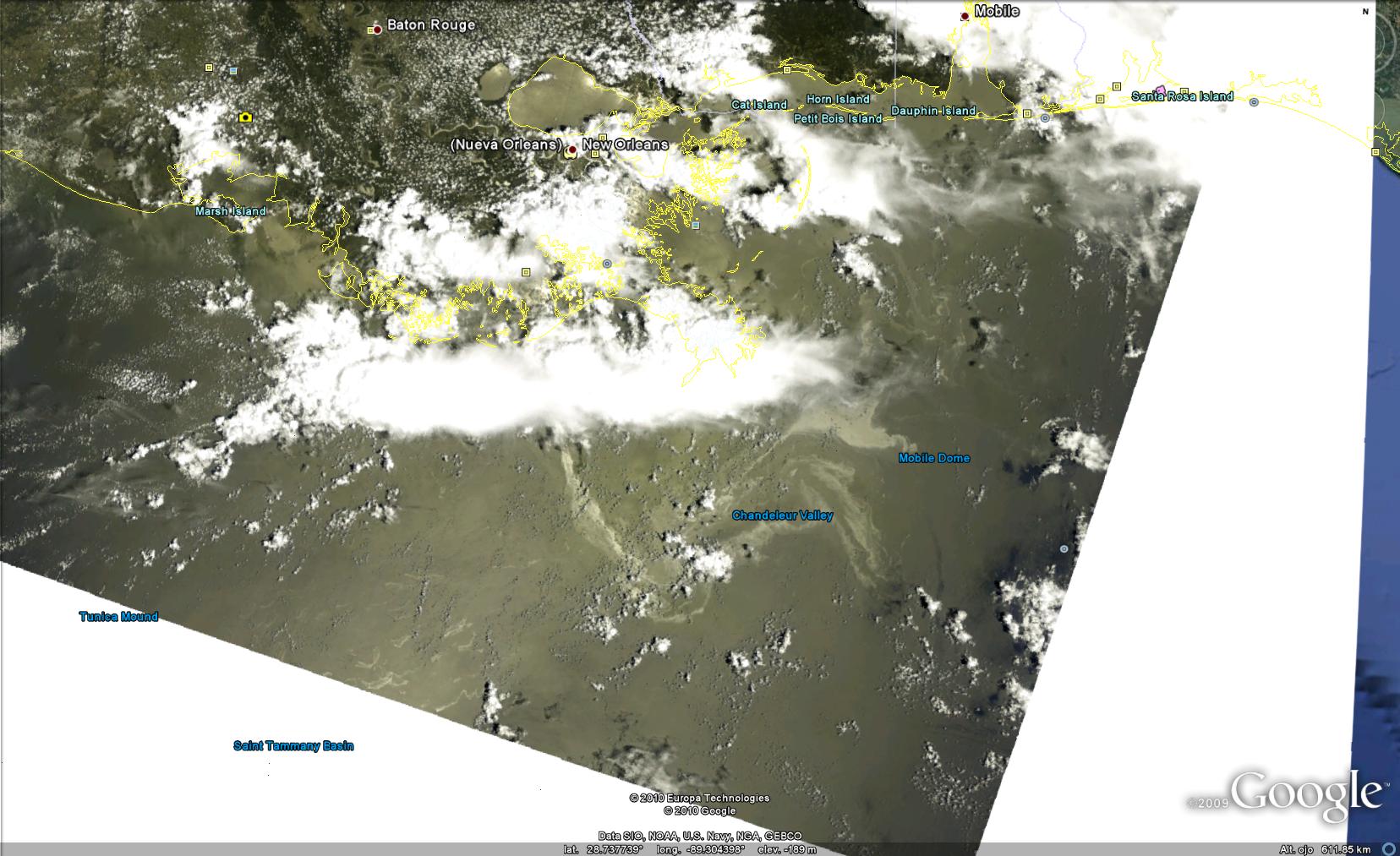 8
Jun 1st, 2010
Drifters close up
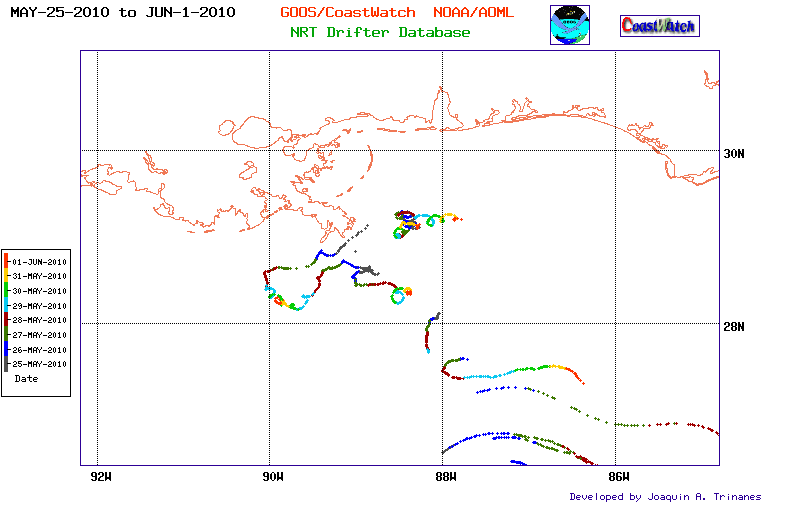 9
Jun 1st, 2010
CDOM Aqua May 30th , May 31st 2010
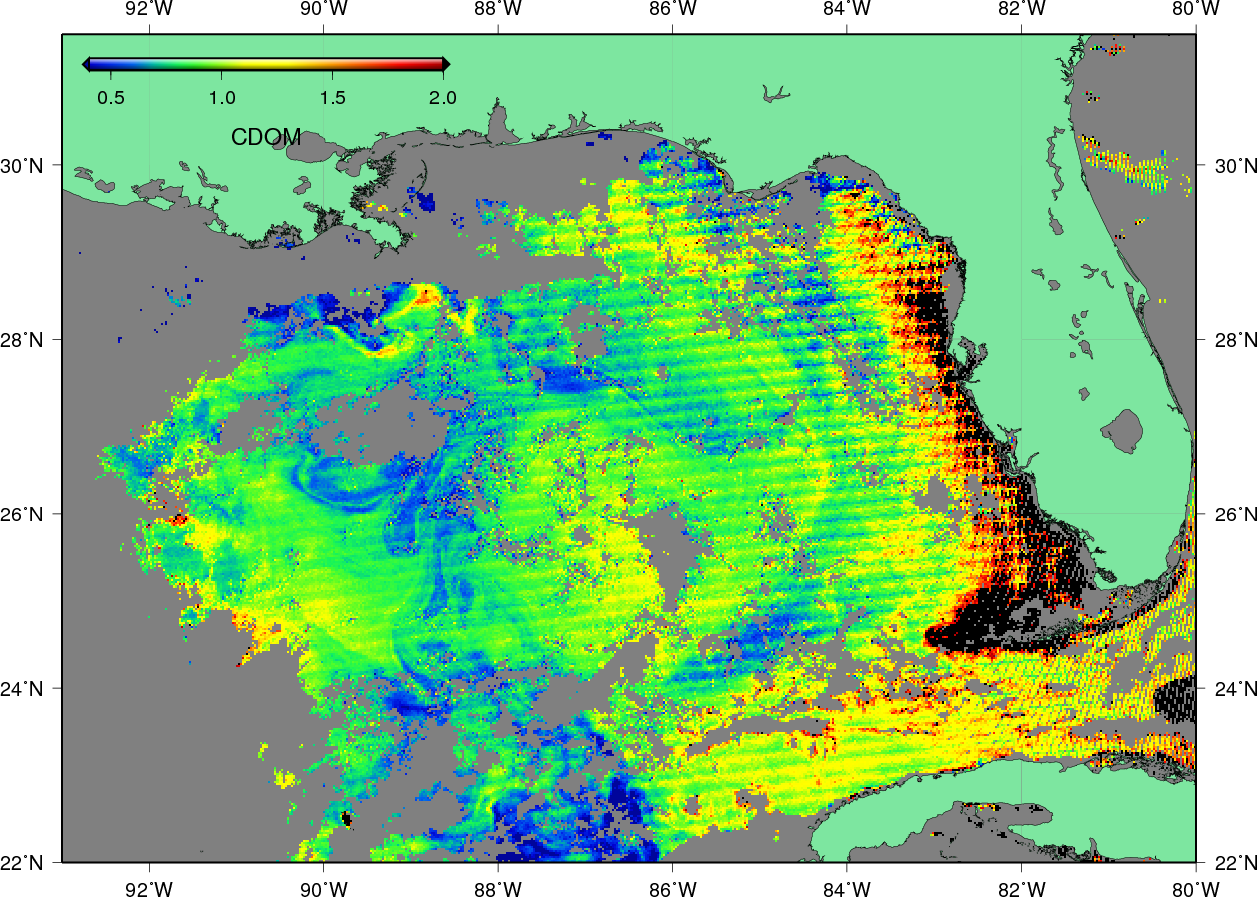 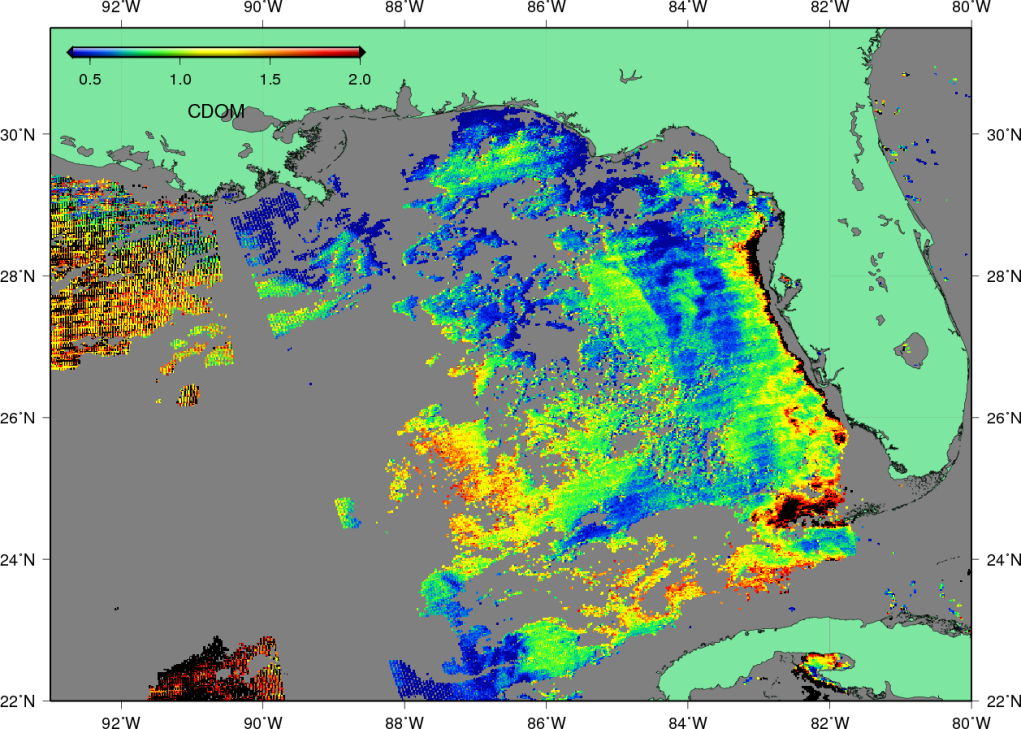 10
Jun 1st , 2010
MCI MERIS May 31st 2010
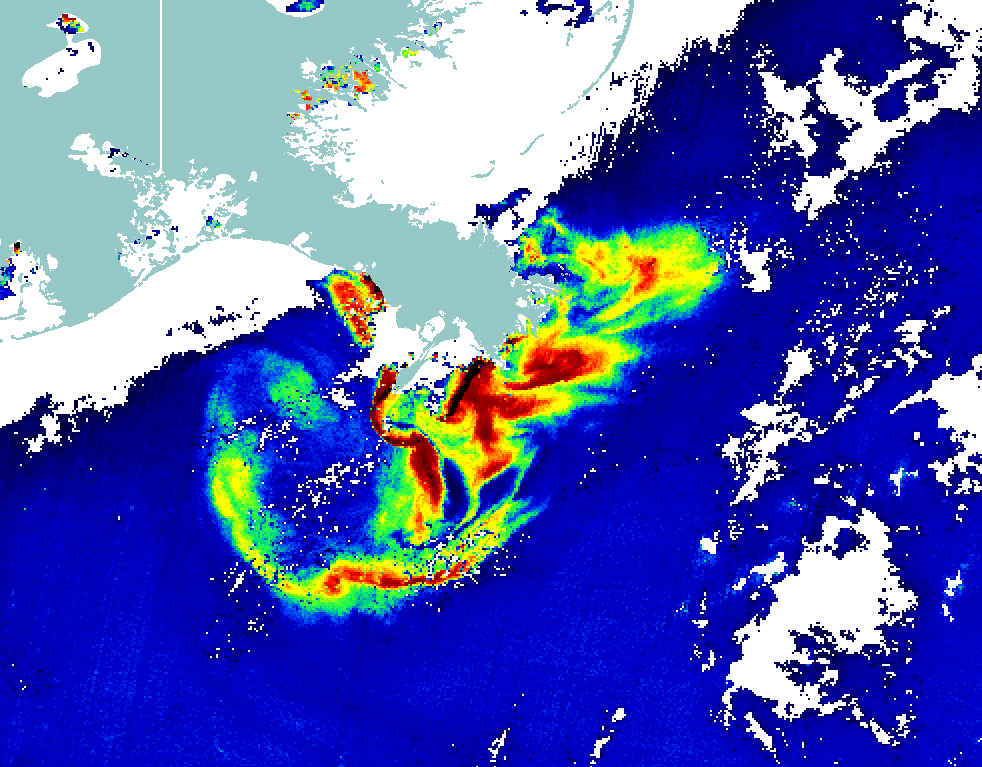 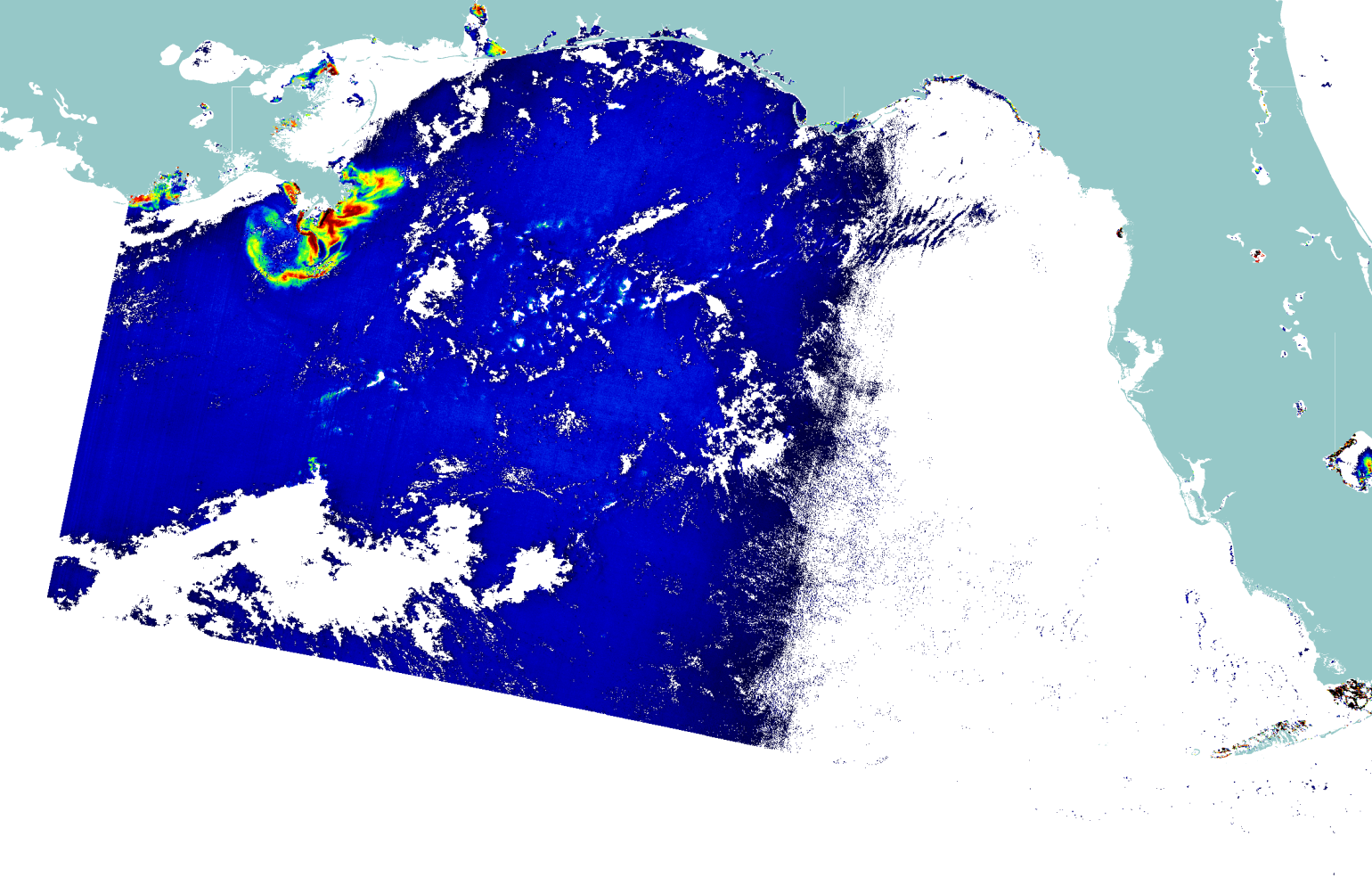 11
Jun 1st , 2010
AXBTs
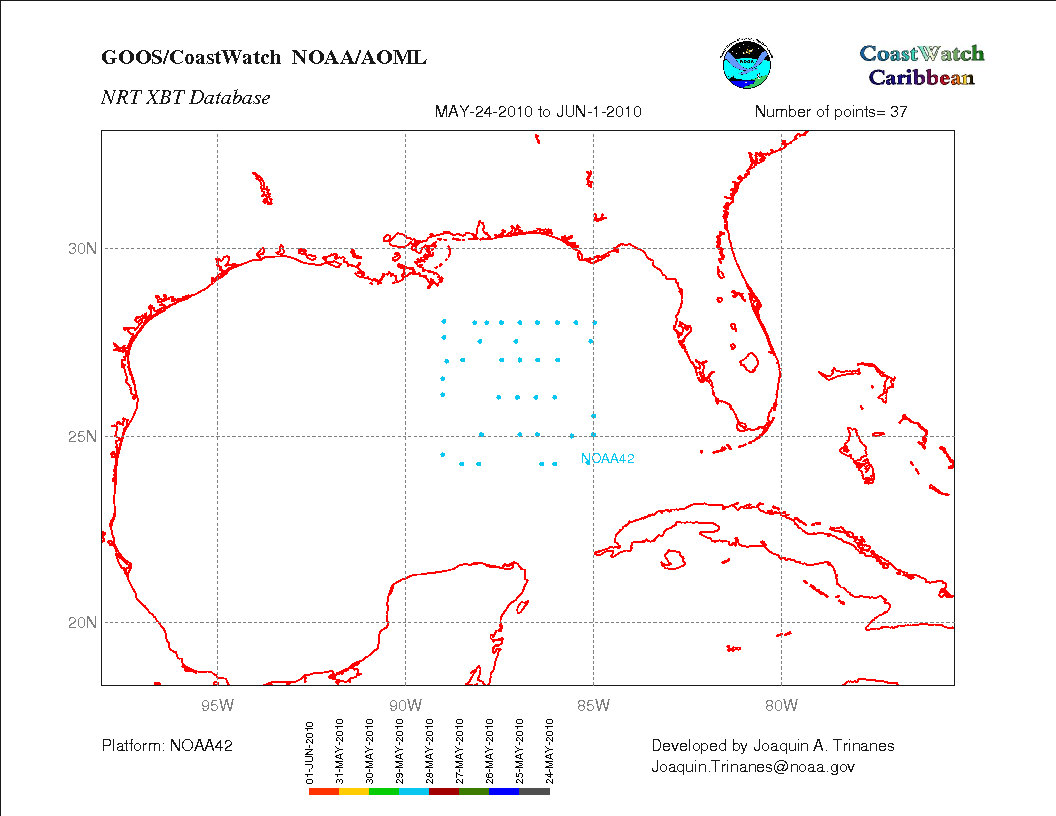 12
Jun 1st, 2010
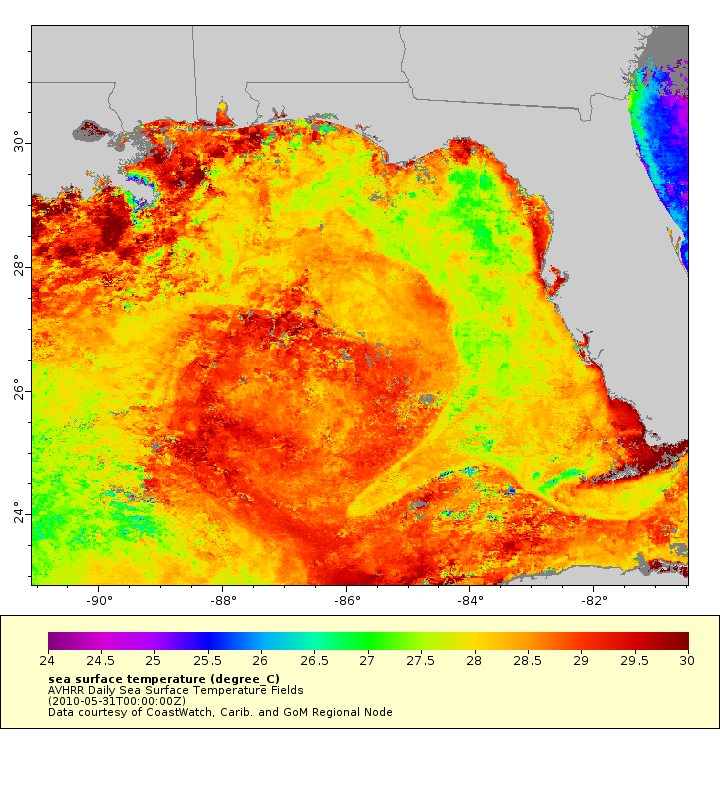 AXBTs
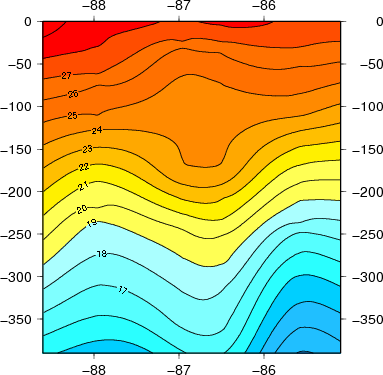 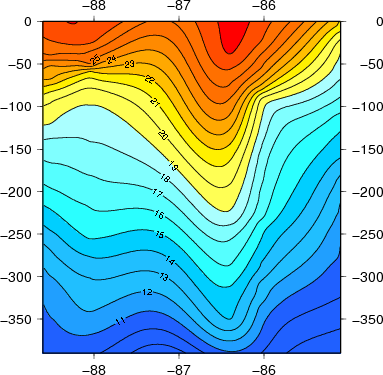 25N				24.25N
13
Jun 1st, 2010
LCS (Surface)
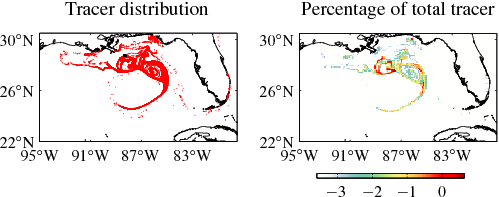 Logarithmic Color Scale (10**)
(DISCLAIMER: "The products presented on this and related UM Oil SpillResponse web pages are only for research purposes and should only be usedfor research guidance, not operational decisions.“)
14
Jun 1st, 2010
Latest News
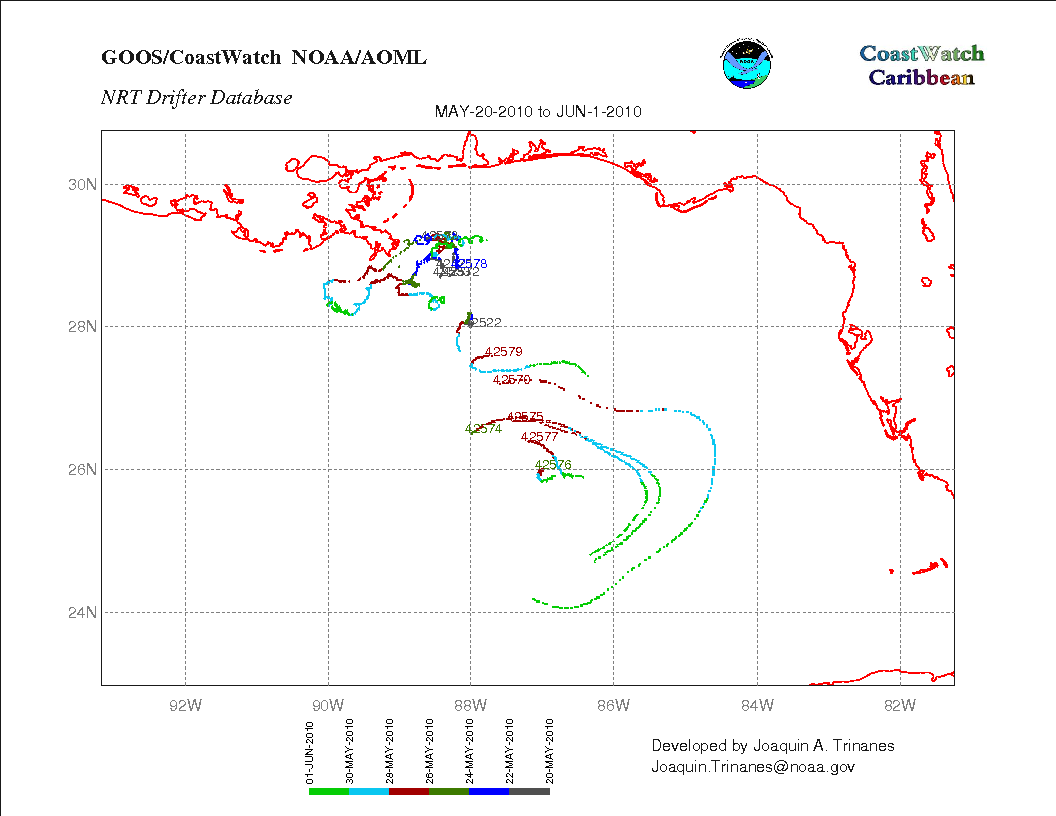 15
Jun 1st, 2010